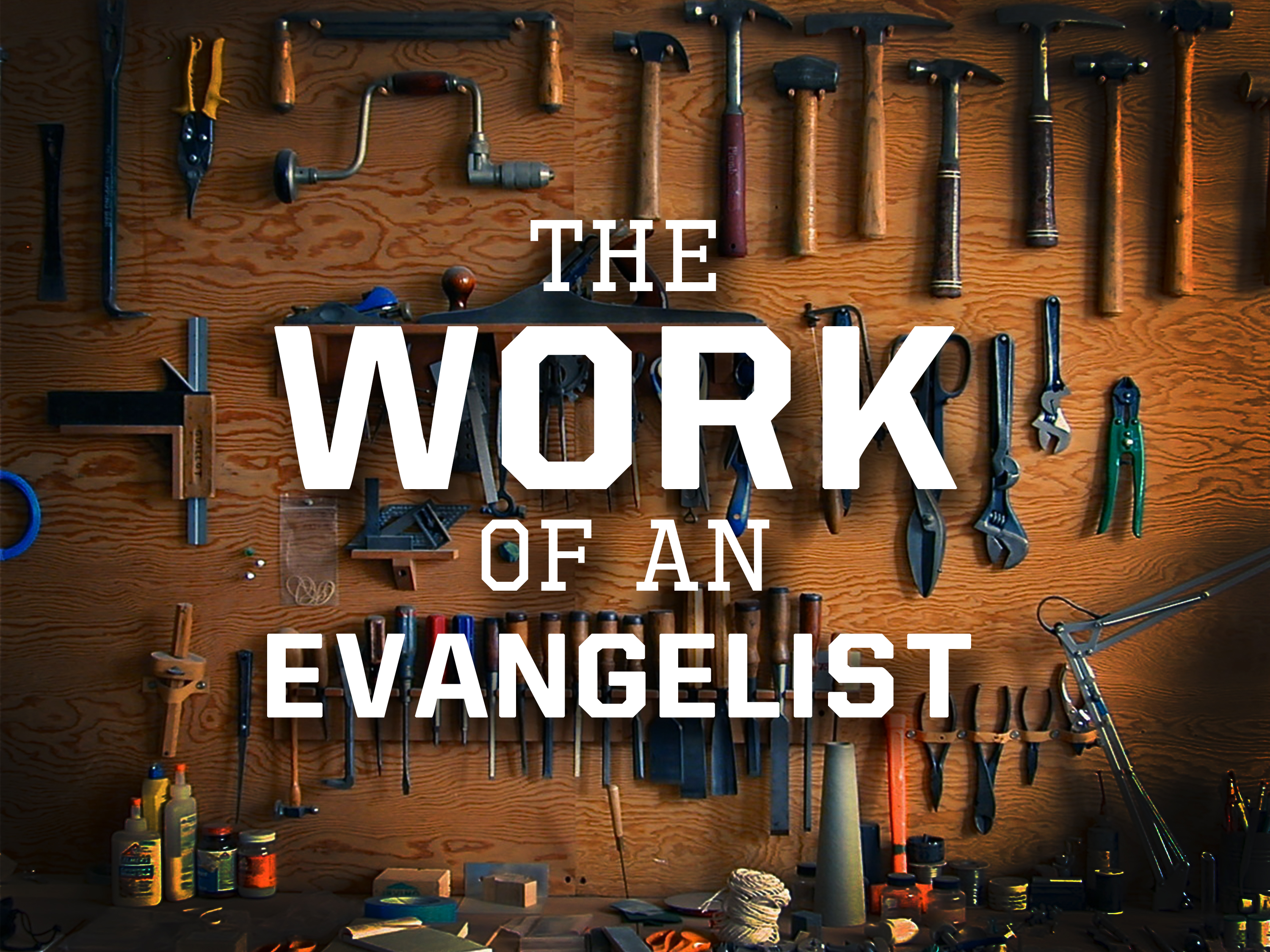 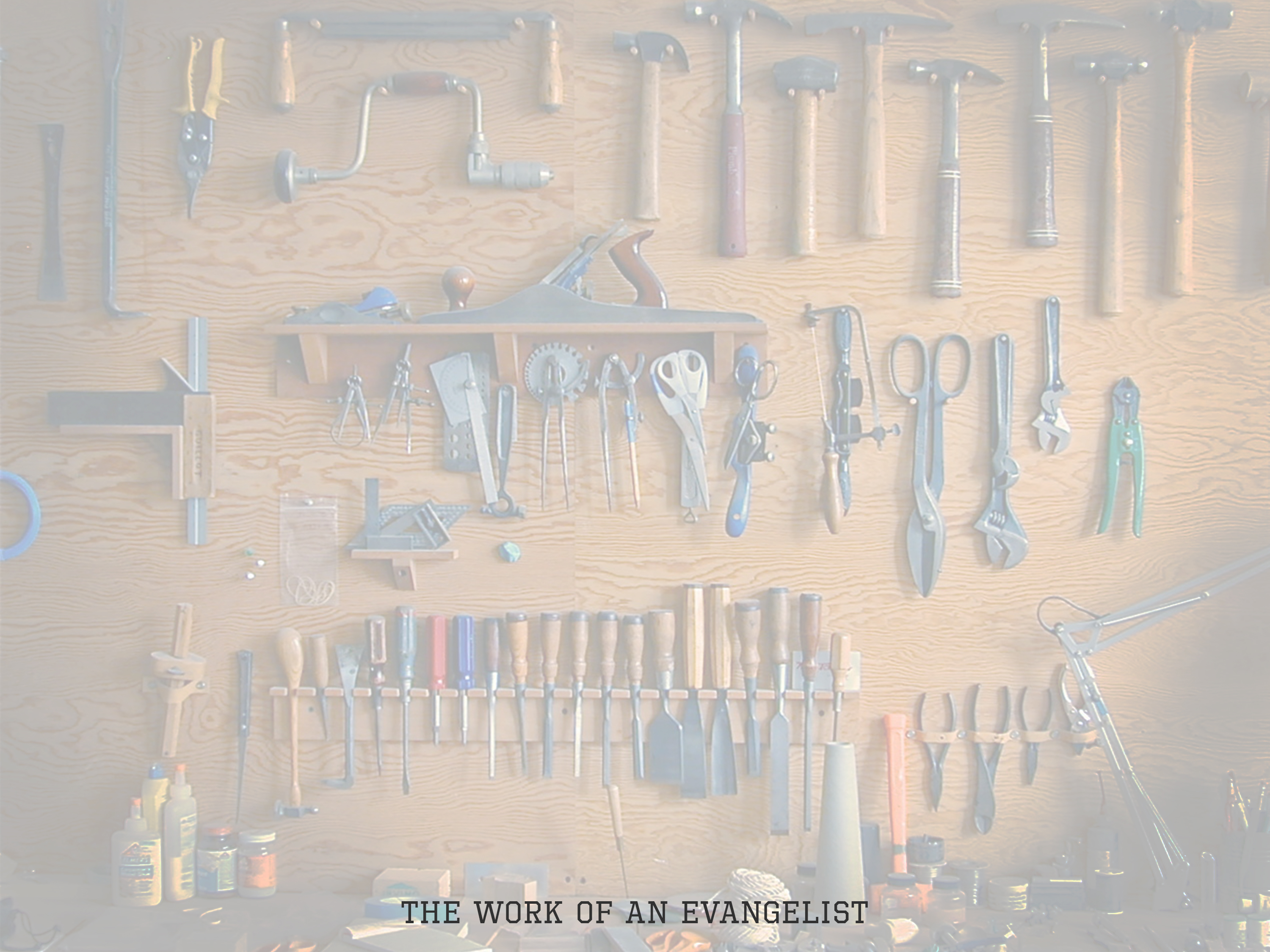 The Work of an Evangelist
One is an evangelist because he evangelizes: Acts 21.8; Eph. 4.11

One is a minister (servant) because he serves.

One is a preacher because he preaches (herald, proclaimer of divine truth).
txkchurch.com
2
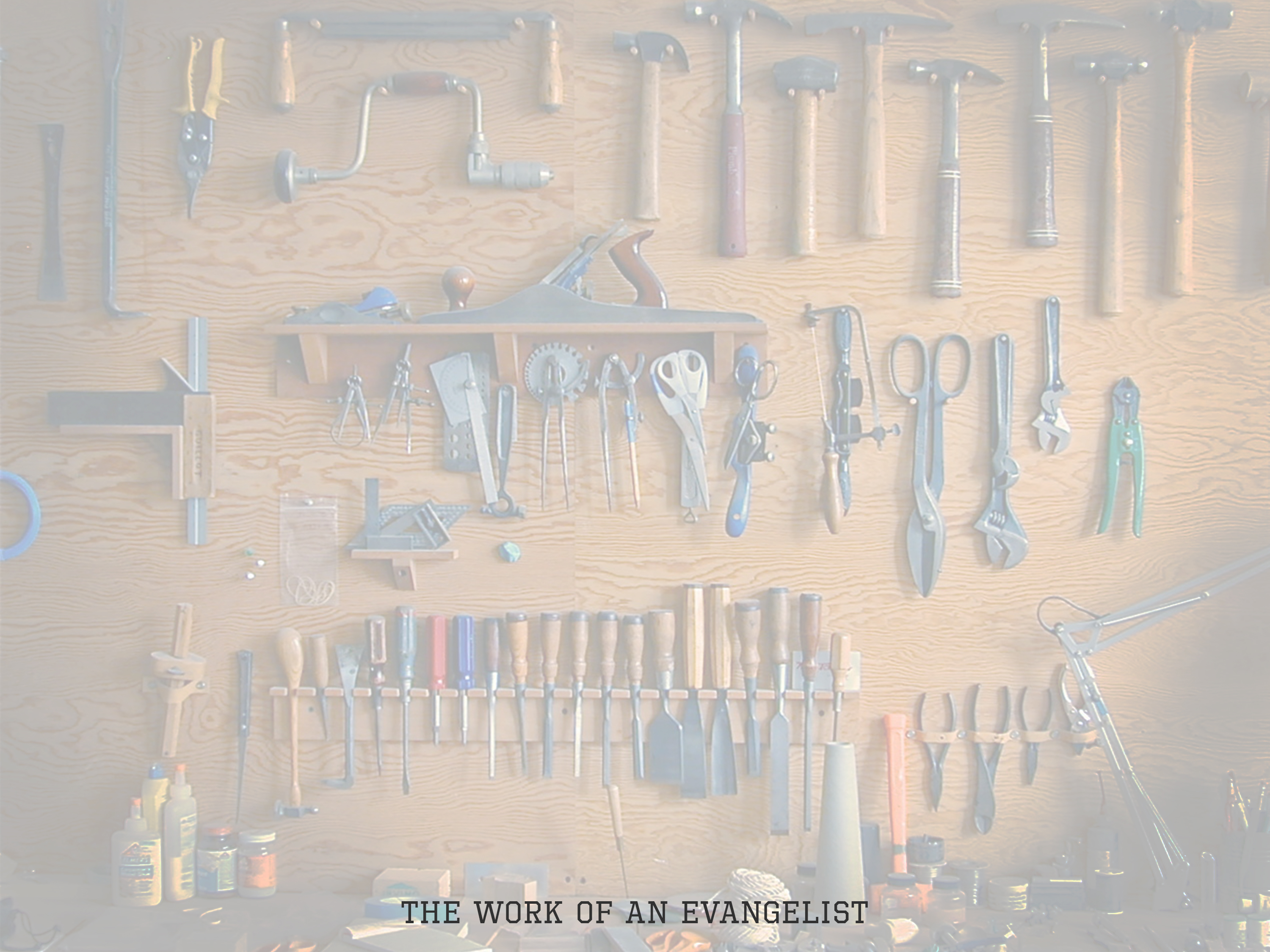 The Work of an Evangelist
The evangelist does not do the work of the elders, deacons or other members: Acts 20.28; Acts 6.1-4; Rom. 12.4-8; Eph. 4.16, etc.

The evangelist is to do his work: 2 Tim. 4.5
txkchurch.com
3
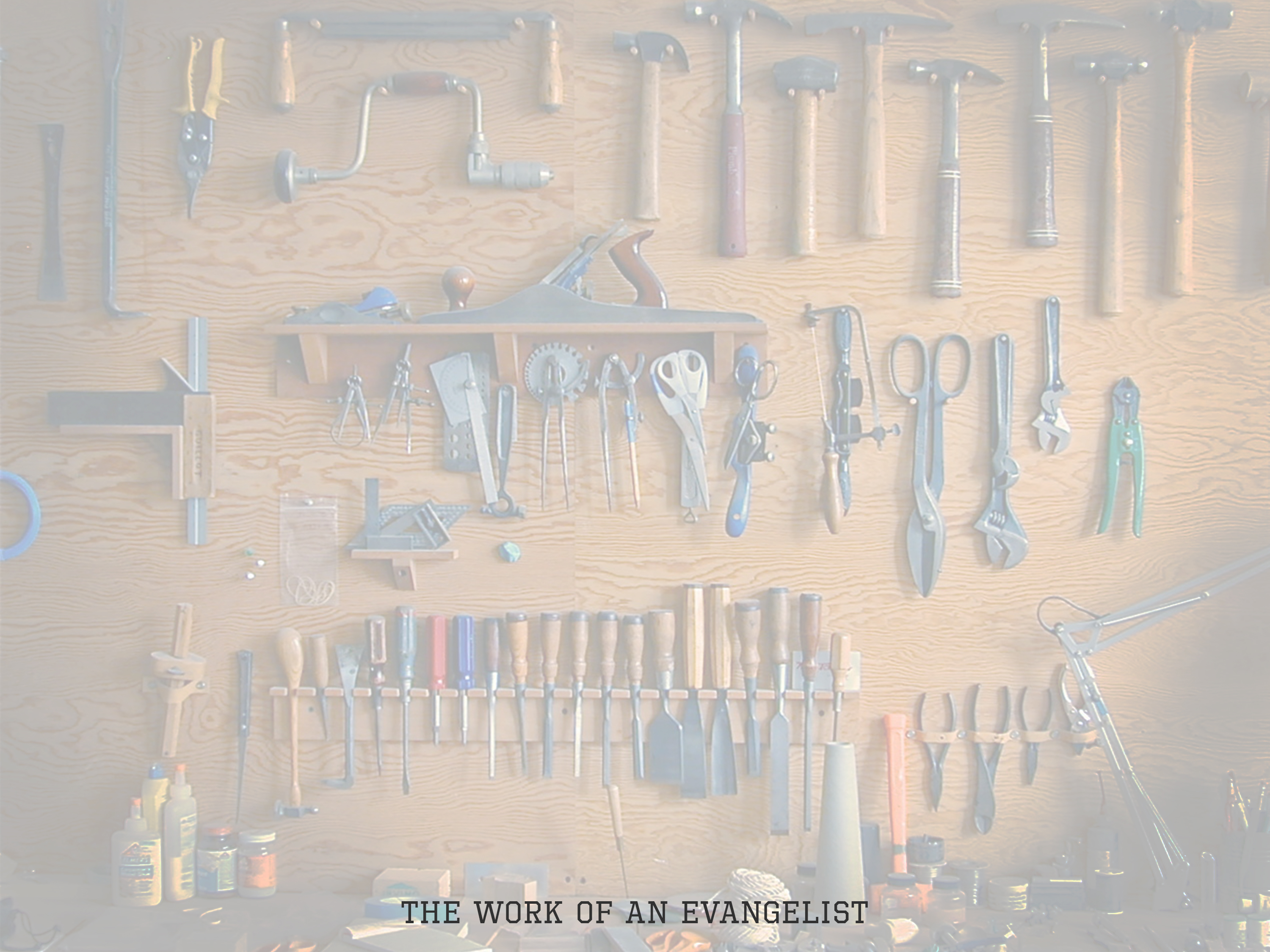 The Work of an Evangelist
An evangelist is not described as:

A one-man pastor / overseer of the church.

A motivational speaker.

A coordinator of social events, etc.

The only one who visits all of the sick, shut-ins and spiritual sick, etc.

An employee of the church: cf. 1 Cor. 9.13-14, etc.
txkchurch.com
4
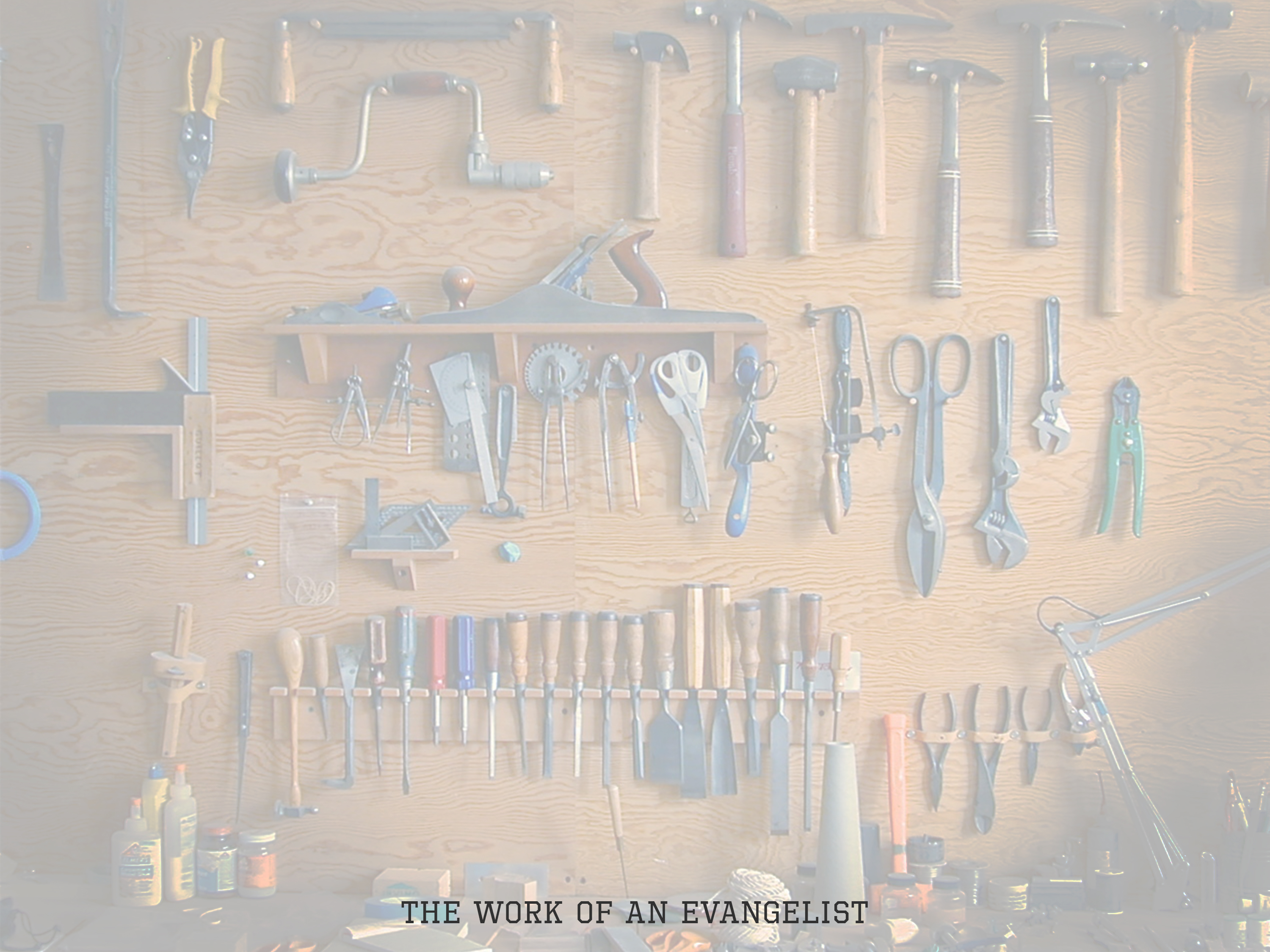 What Is the Work of an Evangelist?
Study the word: “Do your best to present yourself to God as one approved, a worker who has no need to be ashamed, rightly handling the word of truth.” 2 Tim. 2.15; 1 Tim. 4.13

Preach the word: “I charge you in the presence of God and of Christ Jesus…preach the word; be ready in season and out of season; reprove, rebuke, and exhort, with complete patience and teaching.” 2 Tim. 4.1-2; Titus 2.1, 15; 2 Tim. 3.16-17
txkchurch.com
5
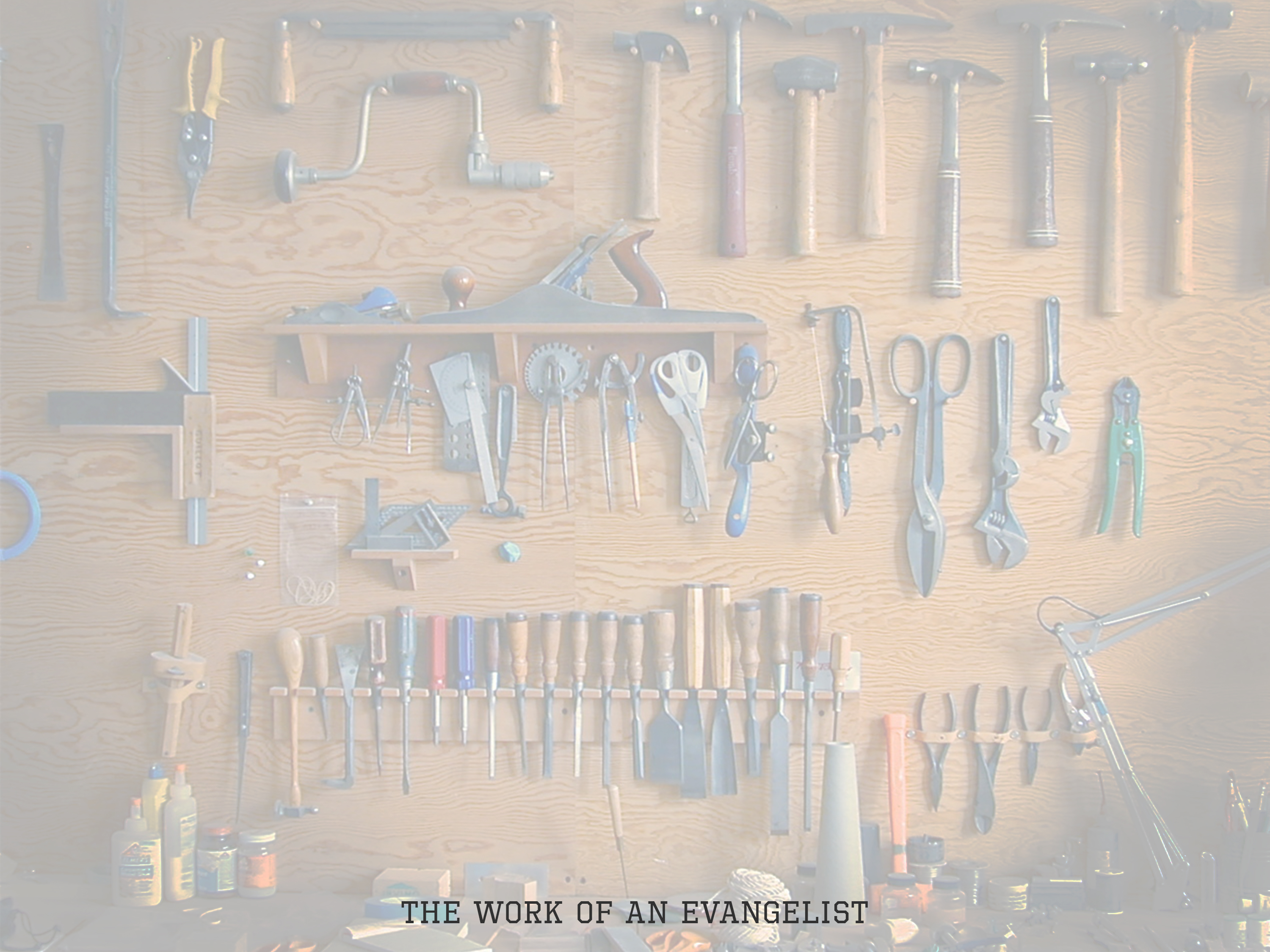 What Is the Work of an Evangelist?
Charge/command, teach: 1 Tim. 4.11; 5.7; 6.2, 17;2 Tim. 2.14, etc.

Defend the truth: “charge some that they teach no other doctrine” 1 Tim. 1.3; 2 Tim. 2.24-25; Titus 1.11, 13; 3.9-11
txkchurch.com
6
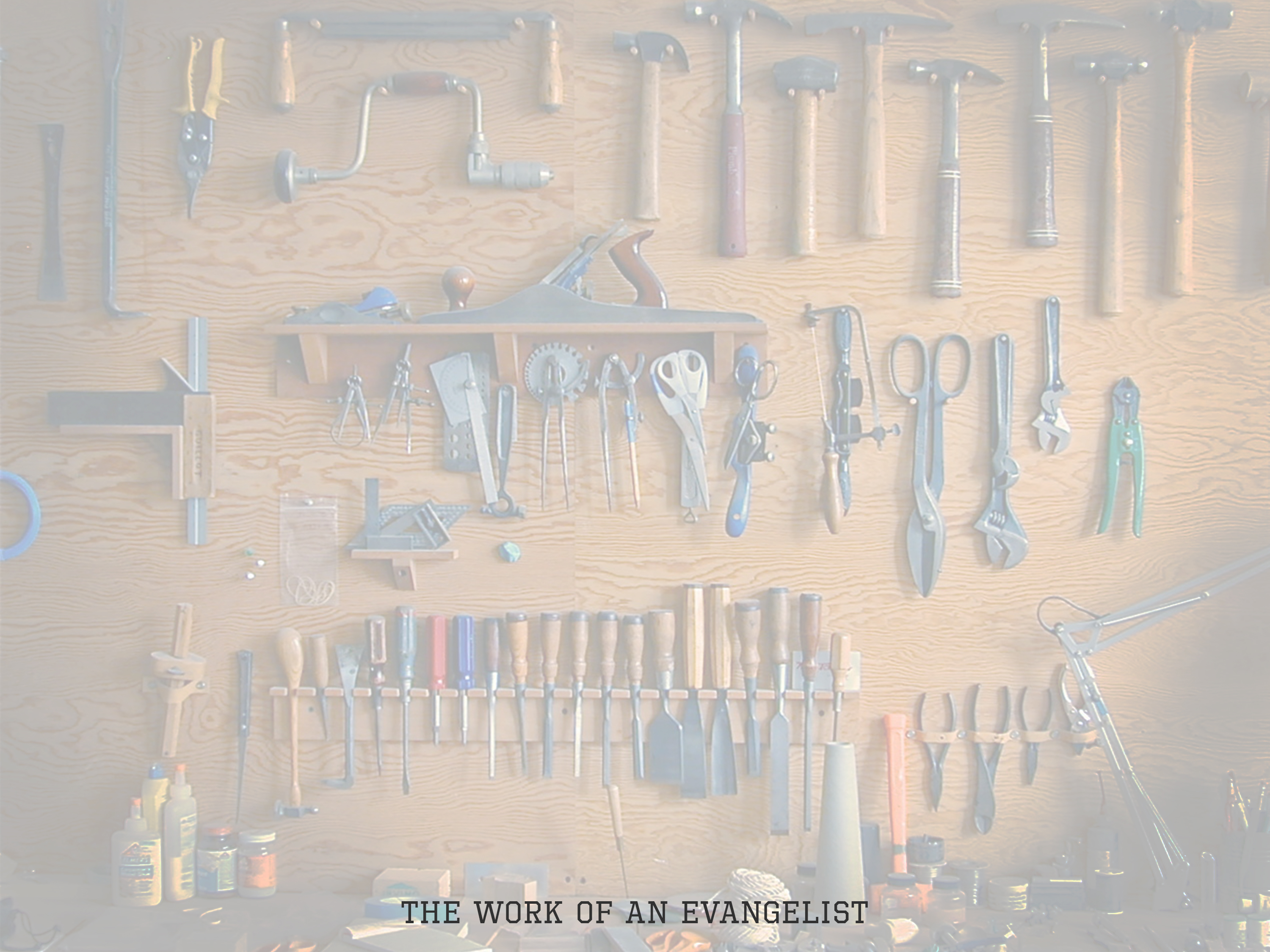 What Is the Work of an Evangelist?
Set an example: “be an example to the believers in word, in conduct, in love, in spirit, in faith, in purity” 1 Tim. 4.12; 2 Tim. 1.13; cf. Titus 2.7; Rom. 2.17-24; 1 Tim. 4.16; 1 Cor. 16.10-11

Edify the saints: "gave some to be... evangelists... to equip the saints for the work of ministry, for building up the body of Christ” Eph. 4.11-12; cf. Acts 20.32
txkchurch.com
7
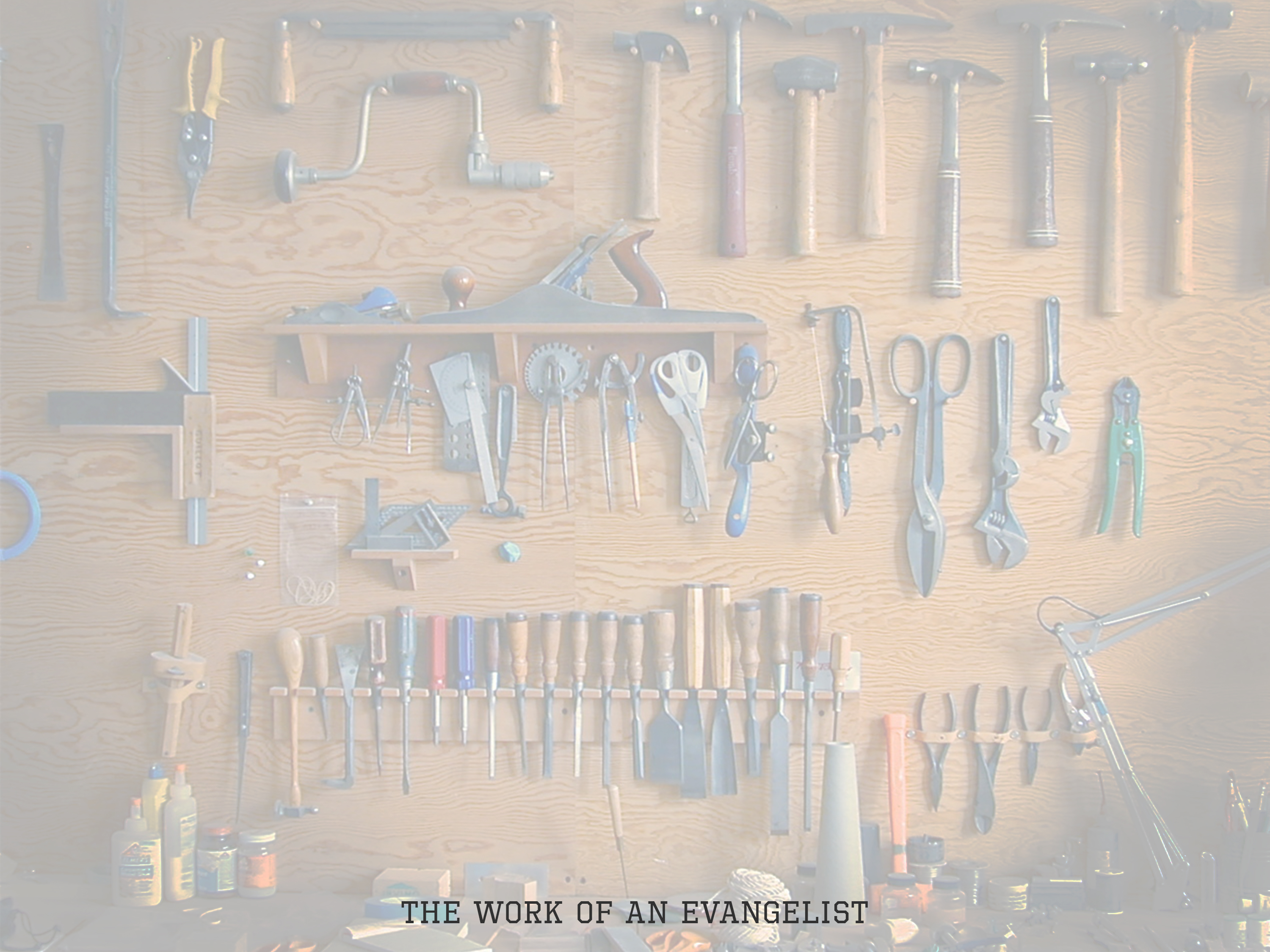 What Is the Work of an Evangelist?
Make disciples: "Go therefore and make disciples of all the nations, baptizing them...” Matt. 28.19

Teach disciples: “…teaching them to observe all that I have commanded you” Matt. 28.20; 2 Tim. 2.2
txkchurch.com
8
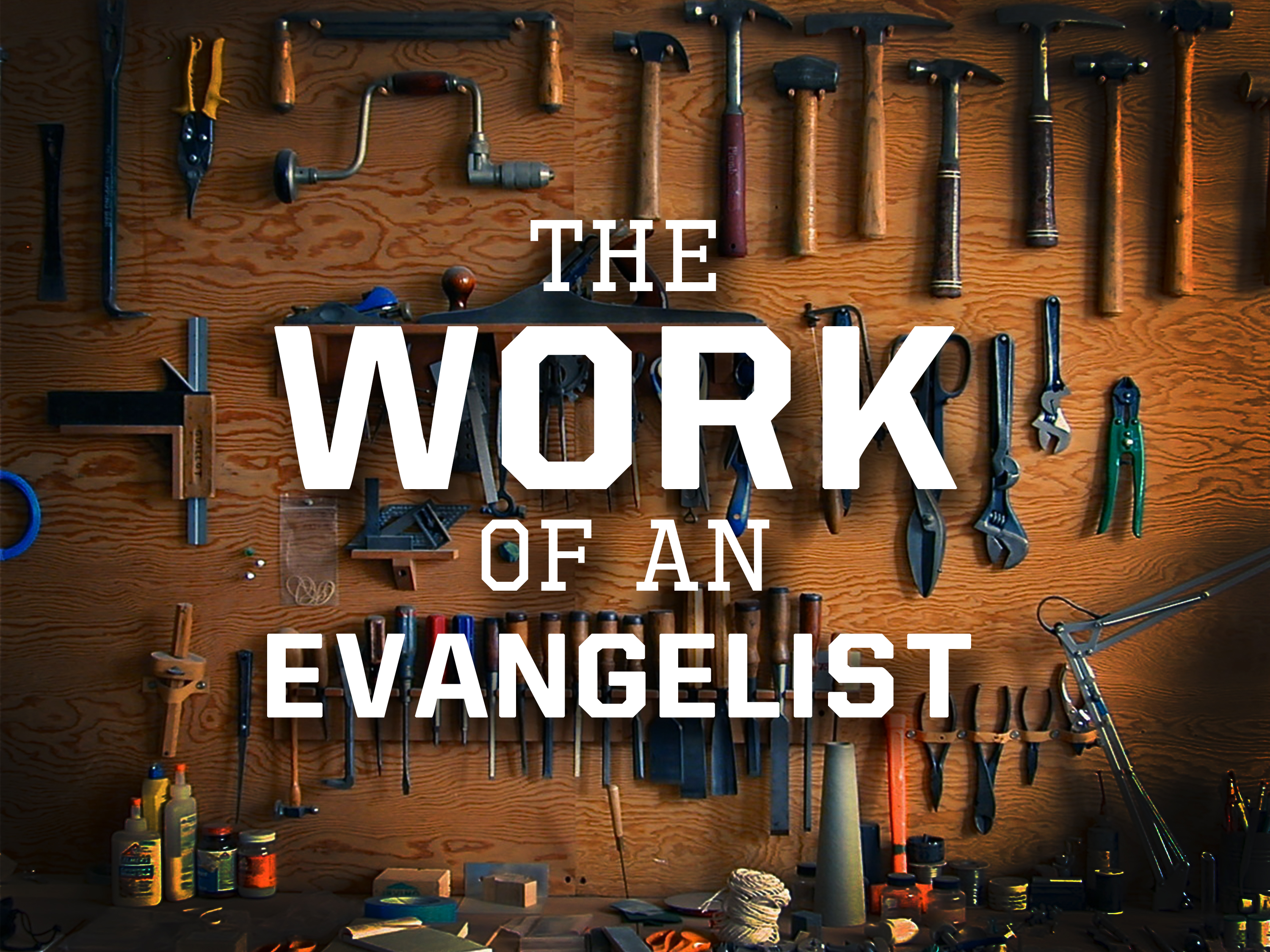